Task 1(easy):  Try to remove the white background from these images.
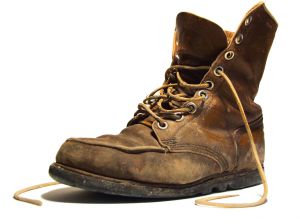 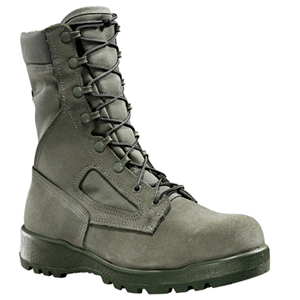 1
Task 2(easy):  Using the Format Painter tool duplicate the style of Image 1 onto the other images.
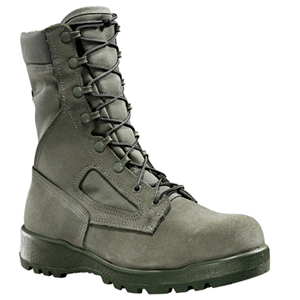 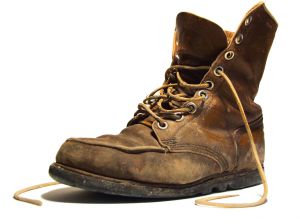 Image 1
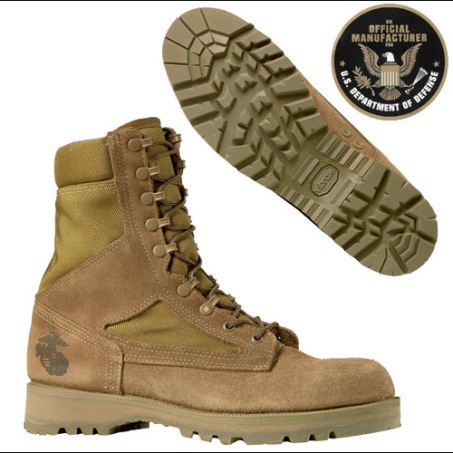 2
Task 3(easy):  Try to duplicate Image 1 in the blue circle.  You can not copy and paste.
Image 1
3
Task 4(easy):  Try to draw on the images with the Pen tool.
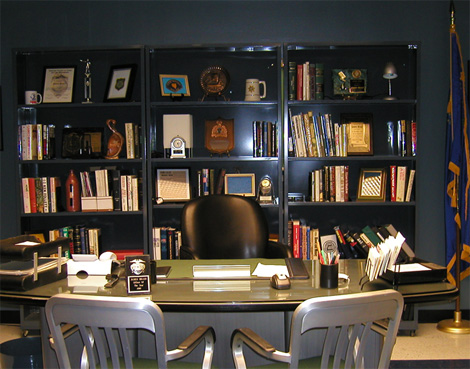 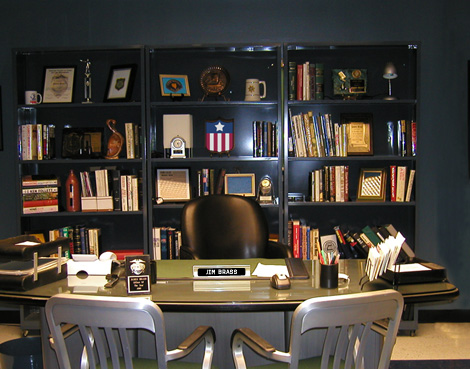 4
[Speaker Notes: You can right click the mouse to see the pen features.]
Task 5(intermediate):  Try to create animated triggers with the images below.  Make the images the trigger.
Three Dimensional
Two Dimensional
Task 6(intermediate):  Change the bulleted list into a graphic organizer using SmartArt.
The following information may be obtained from footwear impressions:
Identification of Footwear 
Elimination of Footwear  
Participation of suspect in crime
Location of Impressions
[Speaker Notes: P 362]
Task 7(highly advanced):  Insert any video into this slide.  Try to find a short clip if possible.
7
Task 8(advanced):  (1) Trim this video to 30 seconds, (2) Change the first frame that is viewed using a Poster Frame.
8
Task 9 (intermediate):  Try to create a timeline about any topic using the template below.
1950
1960
1970
1980
1990
2000
2010
2020
2030
Task 10 (highly advanced):  (1) Create a scrolling text, (2) Create and trim the videos to make a header, (3) Make a title, and (4) Add footsteps sound.  (Click here for a silent video tutorial.)
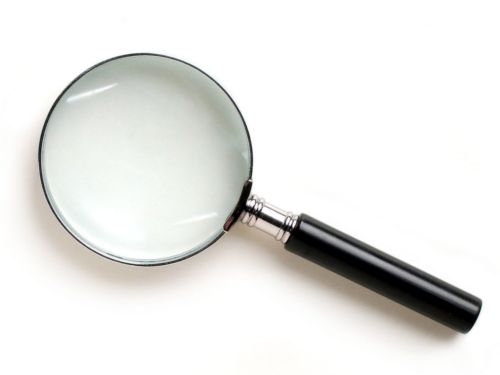 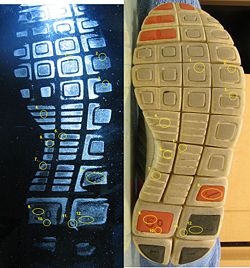 Forensic Footwear Evidence
•Welcome to Forensics • Mr. Hensel
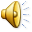 12
Task 11(highly advanced):  Create a Google Earth screencast and insert the video into this slide.
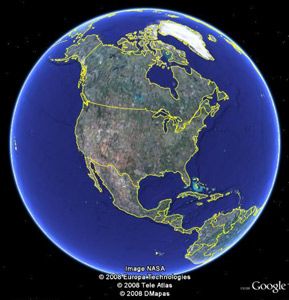 13